«Между, посередине»
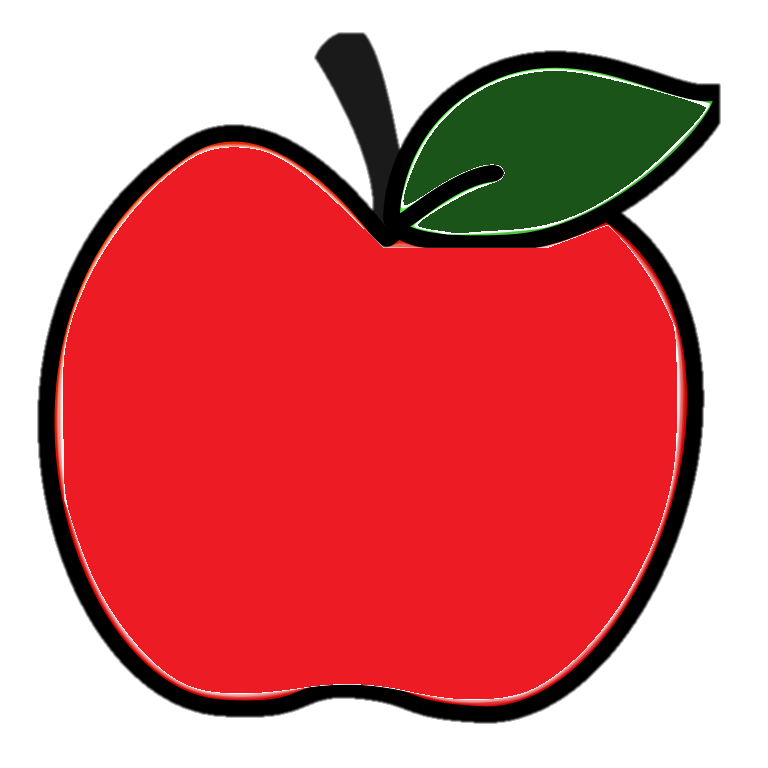 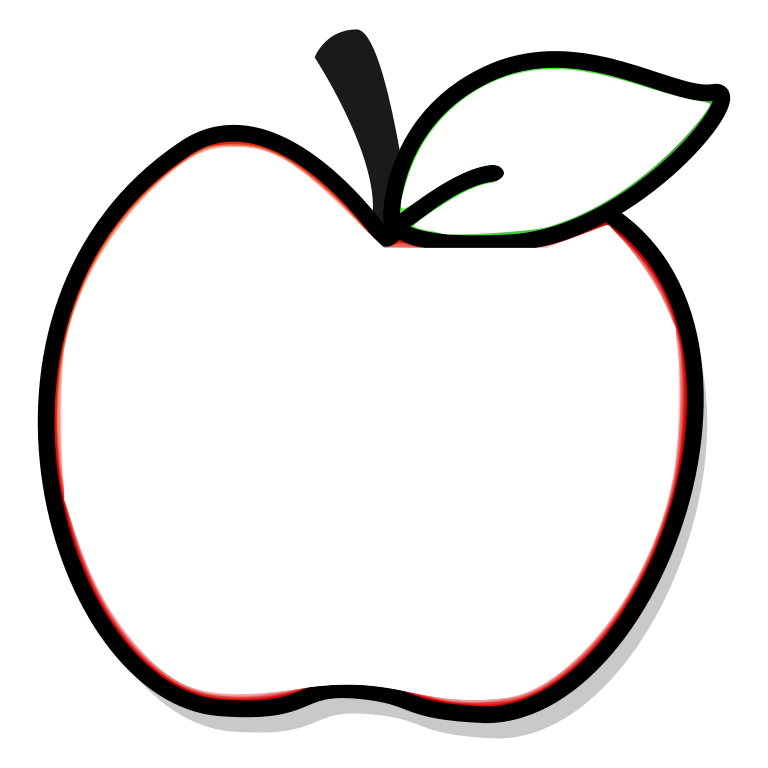 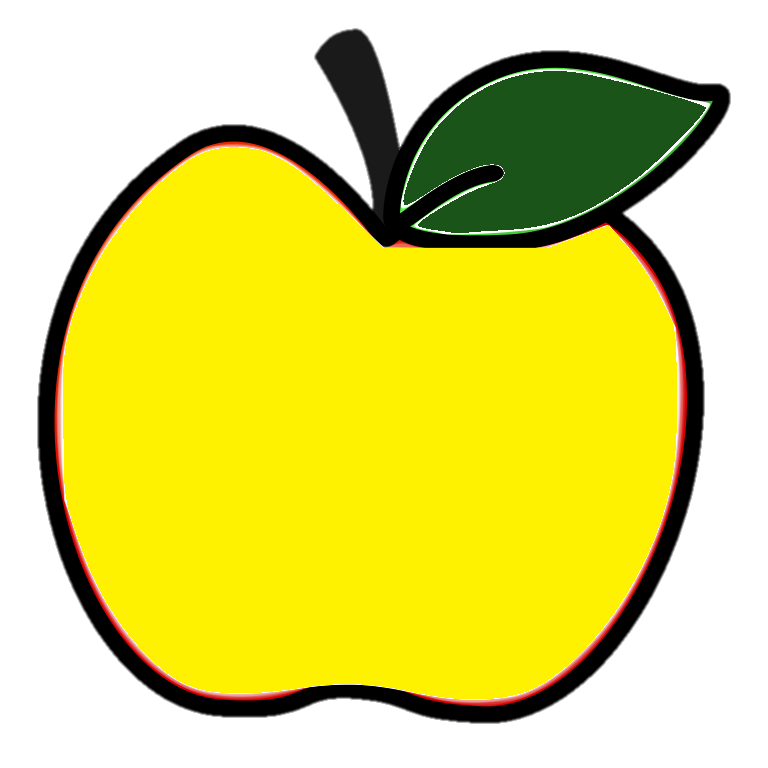 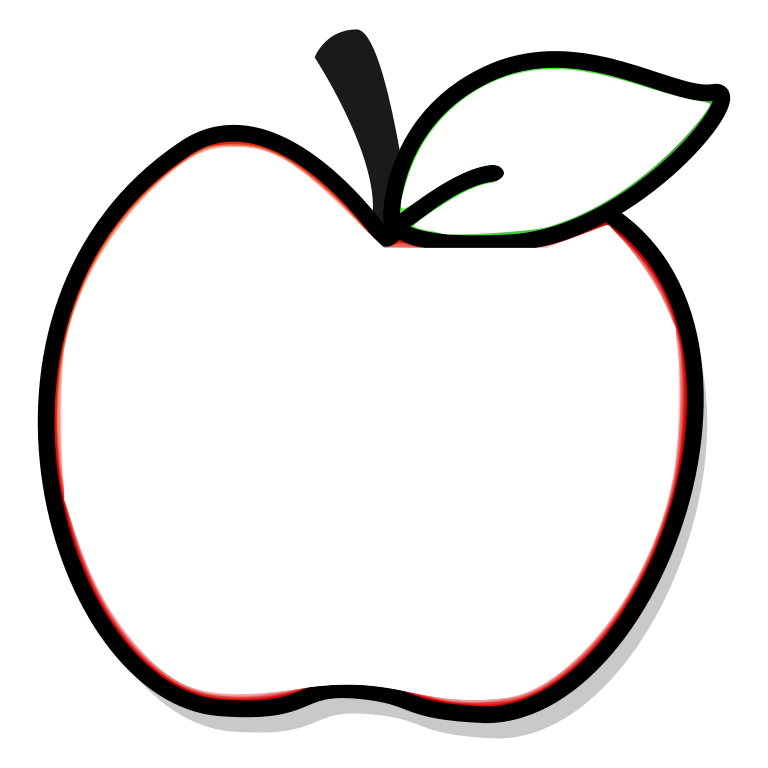 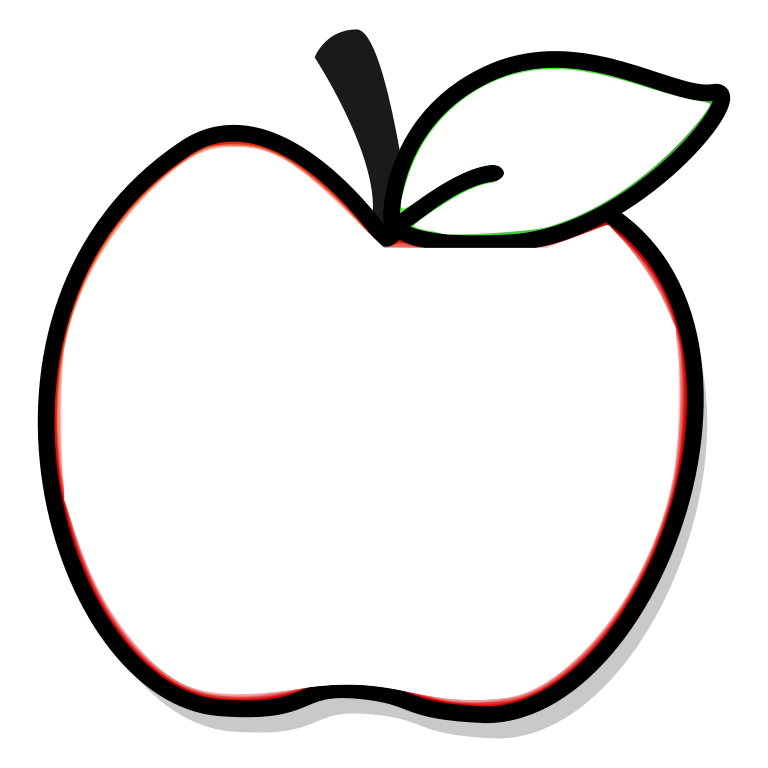 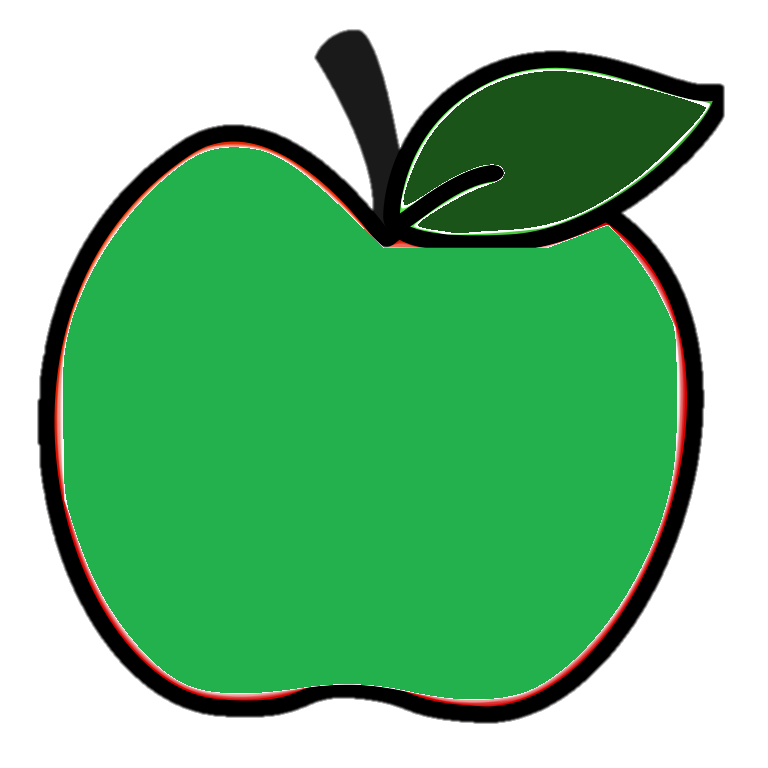 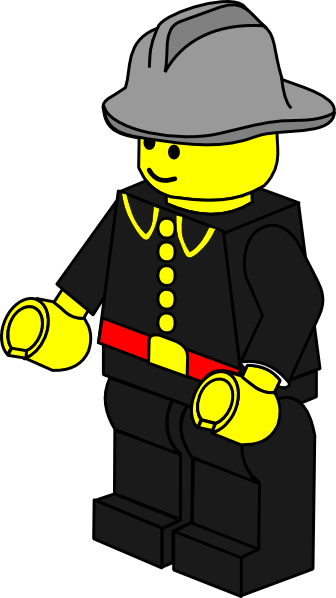 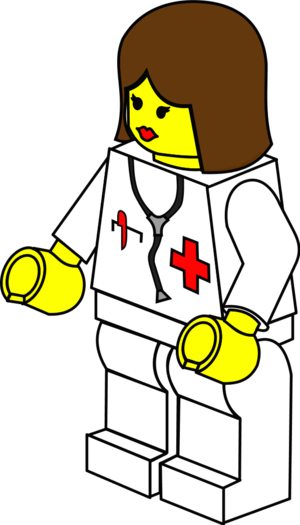 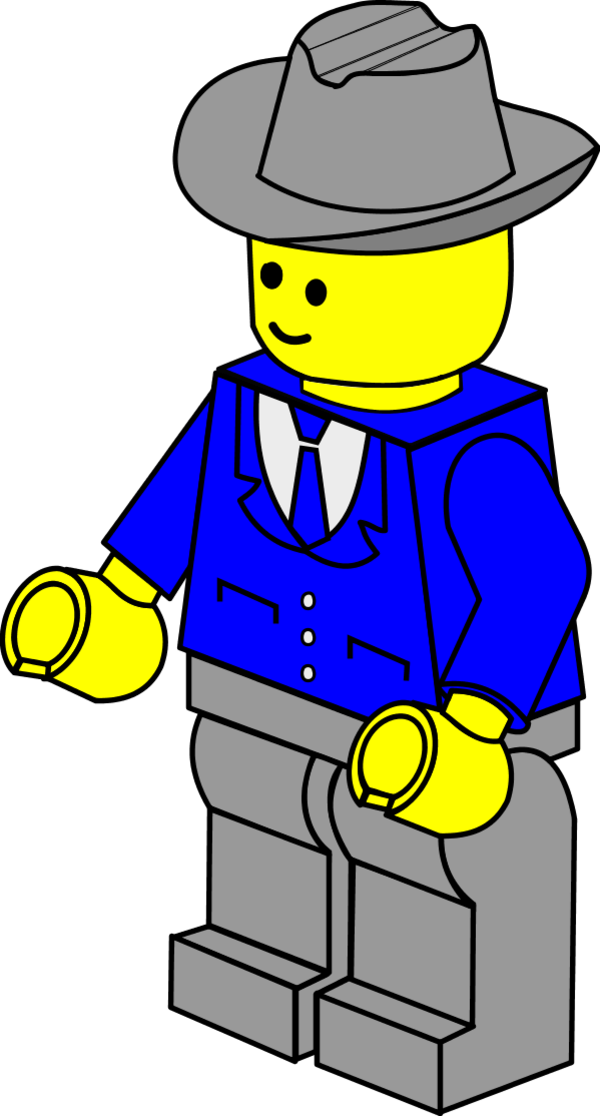 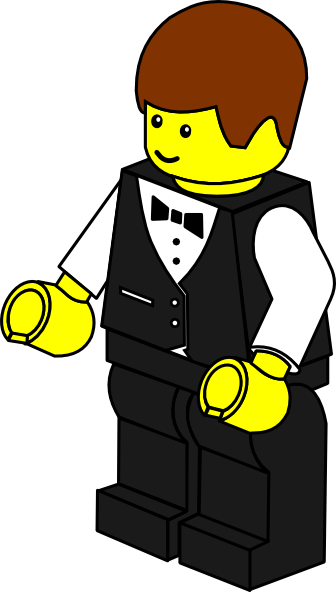 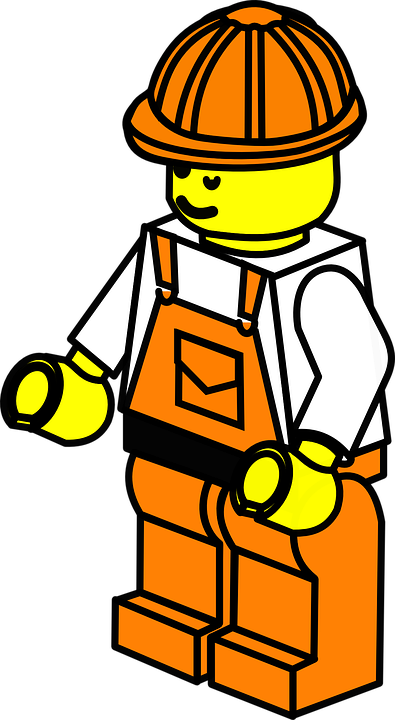 МОЛОДЦЫ